2025 NACO County Board of Equalization Workshop
Tax Equalization and Review Commission (TERC)
Presented by Commissioners
Jim Kuhn
Steve Keetle
Jackie Russell
Rob Hotz
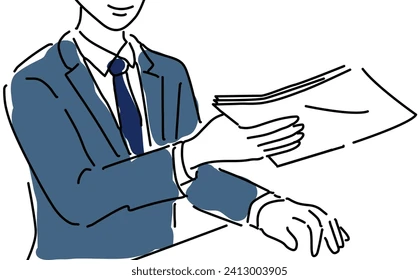 Once an appeal has been filed to TERC
What can the County Board do prior to a TERC Hearing?
Backing up one step:Has the form been properly filed?
Dismissal. Failure to adequately identify the property that is being protested, not stating a reason for the protest, or not including a requested valuation shall result in dismissal of the protest.  § 77-1502(2)
What does “adequately identify” mean?
Legal Description
 Property Identification Number
Address?
General directions?
If you question if the Form 422 is filled out correctly, contact your  County Attorney for guidance.
Options for the Board
Dismissal
The appeal is a formal legal proceeding. You may only request dismissal of your appeal if you are the property owner or another person authorized by law to sign pleadings on behalf of the Appellant in your appeal.
If the deadline for filing appeals has passed, your appeal will be dismissed "with prejudice." "With prejudice" is a legal term that means you may not re-file or re-open the appeal for that tax year after it has been dismissed.
Dismissal
The filing fee you submitted with your appeal has already been applied to the costs of preparing your case file(s), reviewing your appeal materials, and notifying the other parties of your appeal. No costs, fees, or expenses you have already paid will be refunded to you if you dismiss your appeal.
You may not withdraw or revoke the request to dismiss once it has been submitted.
CONFESSION OF JUDGMENT
Once an appeal has been filed with TERC, we now have jurisdiction over the case. The County Board no longer has jurisdiction once they have reached their final decision. 
“The board may, with approval of the Tax Equalization and Review Commission, offer to confess judgment for part of the value claimed or part of the causes involved in the action.” Neb. Rev. Stat. § 77-1510.01 (Reissue 2018).
3 things Terc needs for a confession of judgment
County Board
Taxpayer
Assessor
A signed Offer to Confess Judgment
A new valuation
A signed acceptance of the Offer to Confess Judgment
An Affidavit from the Assessor regarding the valuation in the Offer to Confess Judgment
Not required
10
Standard of Review
When the TERC reviews a decision of the CBOE
When considering an appeal, a presumption exists that the “board of equalization has faithfully performed its official duties in making an assessment and has acted upon sufficient competent evidence to justify its action.”
11
Standard of Review
That presumption “remains until there is competent evidence to the contrary presented, and the presumption disappears when there is competent evidence adduced on appeal to the contrary. From that point forward, the reasonableness of the valuation fixed by the board of equalization becomes one of fact based upon all the evidence presented. The burden of showing such valuation to be unreasonable rests upon the taxpayer on appeal from the action of the board.”
12
Standard of review
The order, decision, determination, or action appealed from shall be affirmed unless evidence is adduced establishing that the order, decision, determination, or action was unreasonable or arbitrary. 
Proof that the order, decision, determination, or action was unreasonable or arbitrary must be made by clear and convincing evidence.
If Valuation Petition, preponderance of the evidence.
13
Standard of review
A Taxpayer must introduce competent evidence of actual value of the Subject Property in order to successfully claim that the Subject Property is overvalued. 
The County Board need not put on any evidence to support its valuation of the property at issue unless the Taxpayer establishes that the County Board’s valuation was unreasonable or arbitrary.
14
STANDARD OF Review
Keep in Mind:
The Commission’s review of the County Board’s determination is de novo.
In an appeal, the Commission may determine any question raised in the proceeding upon which an order, decision, determination, or action appealed from is based. The Commission may consider all questions necessary to determine taxable value of property as it hears an appeal or cross appeal
15
Standard of review
Appeals of TERC decisions to Nebraska Court of Appeals/Supreme Court
Decisions rendered by TERC shall be reviewed by an appellate court for errors appearing on the record of the commission. When reviewing a judgment for errors appearing on the record, an appellate court's inquiry is whether the decision conforms to the law, is supported by competent evidence, and is neither arbitrary, capricious, nor unreasonable.
16
DAMAGED REAL PROPERTY
Neb. Rev. Stat. Sections 77-1307 TO 77-1309

The Legislature amended the statutes with the passage of LB 501 (2025), effective April 7, 2025

When real property suffers “significant property damage” on or after January 1 and before July 1, the assessment may be adjusted to the value of the property as of the date it suffered the damage.
17
DAMAGED REAL PROPERTY
Taxpayer must file report with County Clerk by July 15
Assessor must complete inspection and review before July 20
CBOE must meet to consider adjusting the assessment June 1 to July 25
Adjustment to value only if “significant property damage” of 20%
Any adjustment to value only for current assessment year
18
DAMAGED REAL PROPERTY
CBOE shall give notice of adjustment to assessed value to Taxpayer
Taxpayer may protest decision of CBOE within 30 days
CBOE shall issue decision within 30 days of protest filing date
Clerk shall mail notice of decision within 7 days of the decision
Taxpayer may appeal CBOE decision to TERC within 30 days of CBOE decision
TERC will treat the appeal the same as other valuation appeals
19
Section 77-1333(10) Petitions to TERC re Rent-Restricted Housing projects
The statute provides the CBOE with a right to petition TERC to allow the County Assessor to use a method to value rent-restricted housing projects other than by using the statutory income-approach calculation in 77-1333(8)
20
Petitions to TERC re Rent-Restricted Housing projects
In the appraisal of real property, an income approach considers typical income and typical expenses.
The owner of the rent-restricted property is required to provide actual income and actual expense data for the prior calendar year.
The county assessor is required to use the actual income and actual expense data to determine an “income-approach calculation” for the current year, and then combine that calculated amount with the prior two years to determine a three-year average.
21
Petitions to TERC re Rent-Restricted Housing projects
However, if the county assessor, “based on the facts and circumstances, believes that the statutory “income-approach calculation” does not result in a valuation of a specific rent-restricted housing project at its actual value as a rent-restricted housing project, then the county assessor shall present such facts and circumstances” to the CBOE. (emphasis added).
22
Petitions to TERC re Rent-Restricted Housing projects
If the CBOE, “based on such facts and circumstances, concurs with the county assessor,” then the CBOE shall petition the TERC “to consider the county assessor's utilization of another professionally accepted mass appraisal technique that, based on the facts and circumstances” presented by a CBOE, “would result in a substantially different determination of actual value of the rent-restricted housing project.”
Petitions must be filed no later than January 31.
23
Petitions to TERC re Rent-Restricted Housing projects
The burden of proof is on the petitioning CBOE “to show that failure to make a determination that a different methodology should be used would result in a value for such rent-restricted housing project that is not equitable and in accordance with the law.”
At the petition hearing, the commission may receive testimony from any interested person.
If TERC grants the petition, the County Assessor may use a valuation method other than the statutory “income-approach calculation,” and give notice of that value by June 1 of the same year.
24
EXEMPTIONS
All property in the State of Nebraska is subject to property tax, unless an exemption is mandated or permitted by the Nebraska Constitution or statute.

TERC powers and duties regarding CBOE exemption decision appeals is found at § 77-5007(2)
25
Two types of exemptions:
Governmental 
Permissive

*Can include Real and/or Tangible Personal Property
26
Governmental exemptions
Owned by governmental entities & used for public purpose 
Public purpose means use of the property (A) to provide public services with or without cost to the recipient, including the general operation of government, public education, public safety, transportation, public works, civil and criminal justice, public health and welfare, developments by a public housing authority, parks, culture, recreation, community development, and cemetery purposes, or (B) to carry out the duties and responsibilities conferred by law with or without consideration. Public purpose does not include leasing of property to a private party unless the lease of the property is at fair market value for a public purpose. Leases of property by a public housing authority to low-income individuals as a place of residence are for the authority's public purpose[.]  Neb Rev. Stat. §77-202(1)(a)(ii) (Reissue 2018)
No application required
27
Governmental exemptions
Inherently exempt, with exceptions
In Lieu of Tax may be paid
Intent to Tax may be issued by March 1
Organizations may protest Intent to Tax determinations by April 1 to CBOE 
CBOE shall issue a decision by May 1, § 77-202.12(2)
Decisions are appealable to TERC by June 1
Tax Commissioner may intervene in an appeal pursuant to this section within 30 days after notice by TERC that an appeal has been filed pursuant to this section § 77-202.12(3)
28
Governmental exemptions
References
NE Rev Stat. § 77-202
Title 350 NE Admin Code 
Chapter 15 – State and Gov’t Owned Property
29
Permissive Exemptions
Application is required
Form 451 in years evenly divisible by four 
Form 451A in the intervening years
The exemption must be sought out and is eligible to any agricultural or horticultural society, educational, charitable, religious, or cemetery organization that meet the criteria discussed in § 77-202.
30
Permissive exemptions
Applications due by December 31 for the following tax year
Applications must be complete § 77-202.01
“Applications that lack an estimated valuation, or any other required information, shall result in the denial of the requested exemption.”
31
Permissive exemptions
Any organization that fails to apply by Dec 31 may file a late application by June 30. 
Requires approved written waiver 
Assessor reviews application and makes a recommendation to CBOE
CBOE approval or denial due by Aug 15
Penalty shall be assessed to approved, late applicants
Lesser of 10% of tax amount or $100, per month past Dec 31 that application was filed
CBOE shall properly imposed penalties for late applicants § 77-202.01(2)
32
Permissive exemptions
All timely filed apps are examined by the assessor
Applicant Requirements (Five-part Test)
Be owned by an educational, religious, charitable, or cemetery organization, or any organization for the exclusive benefit of any such educational, religious, charitable, or cemetery organization;
Be used exclusively for educational, religious, charitable, or cemetery purposes;
NOT be used for financial gain or profit to either the owner or user;
NOT be used for the sale of alcoholic beverages for more than 20 hours per week; and
NOT be owned or used by an organization that discriminates in membership or employment based on race, color, or national origin.
33
Permissive exemptions
Assessor recommendations are presented by March 1 to CBOE
CBOE approves or denies by June 1, after a 10 days’ notice to applicant and publication notice as required by § 77-202.01
34
Permissive exemptions
Denied exemptions
Applicant may appeal to TERC within 30 days of denial in accordance with § 77-5013
Approved exemptions
Appealable to TERC only by the Tax Commissioner, Property Tax Administrator, or Assessor § 77-202.04
Notice of appeal shall be given by TERC to the grantee of the exemption within 30 days, and they shall be made a party to the case
Burden is on the appellant to show exemption should be denied
35
Permissive exemptions
References
NE Rev Stat. § 77-202
Title 350 NE Admin Code 
Chapter 40 – Permissive Exemptions
36
Petitions for Adjustment of a Class or Subclass
CBOE may discover a problem with the valuation of a class or subclass during the protest process.
Neb Rev. Stat §77-1504.01
Petitions may be filed with the TERC after valuation protest (Neb. Rev. Stat. §77-1502) and overvalued or undervalued (Neb. Rev. Stat. §77-1504) hearings but on or before July 26.
TERC hears and acts on petitions by August 10
37
Petitions for Adjustment of a Class or Subclass
CBOE has burden to show that a failure to make an adjustment would result in values that are not equitable and in accordance with the law
At the hearing, TERC may receive testimony from any interested person.
Part of Statewide Equalization Proceedings.
38
Petitions for Adjustment of a Class or Subclass
TERC has the same powers of adjustment as in review of class or subclass during Statewide Equalization Proceedings
Any adjustment must take the level of assessment to the midpoint of the acceptable range (96 for residential and commercial; 72 for agricultural, unless school bond)
No adjustment to a subclass may take the level of assessment of the class out of the acceptable range (92-100 or 69-75)
Cannot create a new Subclass
TERC may may exclude individual properties from the order whose value has already been adjusted by CBOE
39
Petitions for Adjustment of a Class or Subclass
TERC needs evidence to show: 
A failure to make an adjustment would result in values that are not equitable and in accordance with the law
The percentage increase or decrease to class or subclass
Tax Equalization and Review Commission
www.terc.nebraska.gov
402-471-2842
41
QUESTIONS?